令和３年度　八代市立日奈久小学校グランド・デザイン(案)
児童の実態
学習態度は良好である。　　　　　　　　　　　　　　　　　基礎的･基本的事項・読解力・論理的思考が不足している。　　　　　　　　　　　　　　　　　　関連づけて考えることが苦手。　　　　　　　　　　　　　　　優しく、おとなしく、問題行動が少ない。　　　　　　　　　　　　　気持ちを伝えるのが苦手であきらめる傾向がある。思ってはいるが、行動できないことが多い。　　　　　　　　　　体を動かすことが好きである。　　　　　　　　　　　　　　　　　　　　　　　　　基本的生活習慣が身についてない児童がいる。
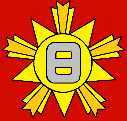 くまもとの教職員像　　熊本の学び推進プラン　　熊本県教育庁各課取組の方向　　　　　　　　　　　　　　　　八代教育事務所取組の重点　八代市教育委員会学校教育推進の基本方向
こんな学校にしたい
○一人一人の個性と主体性が生かされ、子供の笑顔が輝く学校
○規律と秩序があり、学習環境が整えられ、美しく安全な学校
○地域に信頼され、地域とともにある学校
保護者･地域の願い
元気な挨拶ができる子供　　　　　　　　　　　　　　　　　　　　友達と仲よくできる子供　　　　　　　　　　　　　　　　　　安心して過ごせる学校　　　　　　　　　　学校・保護者・地域が信頼関係にあること
教育目標：郷土への誇りとともに、健やかな心と体を持ち、夢の実現に向けて、主体的に学び続ける子供の育成
＾～日奈久プライド　笑顔いっぱい　やる気いっぱい　元気いっぱい～
こんな日奈久っ子に育てたい
言葉の理解を始めとした基礎的・基本的事項を身につけることができる子供
セルフマネジメント力を持ち、周りと関わりながら主体的に行動できる子供
関連づけながら考えを形成し、思いや考えを伝え関わり合うことができる子供
◎互いの思いや考えの違いを超えて理解　し行動しようとする「関わる力」の育成
○気持ちのよい挨拶や受け答え             
○議論する道徳
○関わりのある「命の日集会」等の実践
○五者連携によるいじめ･不登校の未然防止
◎言葉を根拠に自他に問い論理的思考を高め解決していく「考えを形成する力」の育成
○問いのある授業 
○関わり合う授業
○家庭学習を生かした学習習慣の形成
○特別支援教育･人権教育の視点に立った授業
◎安全の状況を自らつかみ改善していく「セルフマネジメント力」の育成
○健康維持を意識した生活習慣の形成
○外遊びの推奨
○新型コロナウイルス感染拡大防止の取組
○五者連携による安全・防災教育
◎就学前教育と小中一貫・連携教育の推進
○家庭（ＰＴＡ）・地域等（学校地域づくり　協議会）との連携
○情報の共有化・教育評価の活用
笑顔いっぱい
やる気いっぱい
元気いっぱい
日奈久プライド